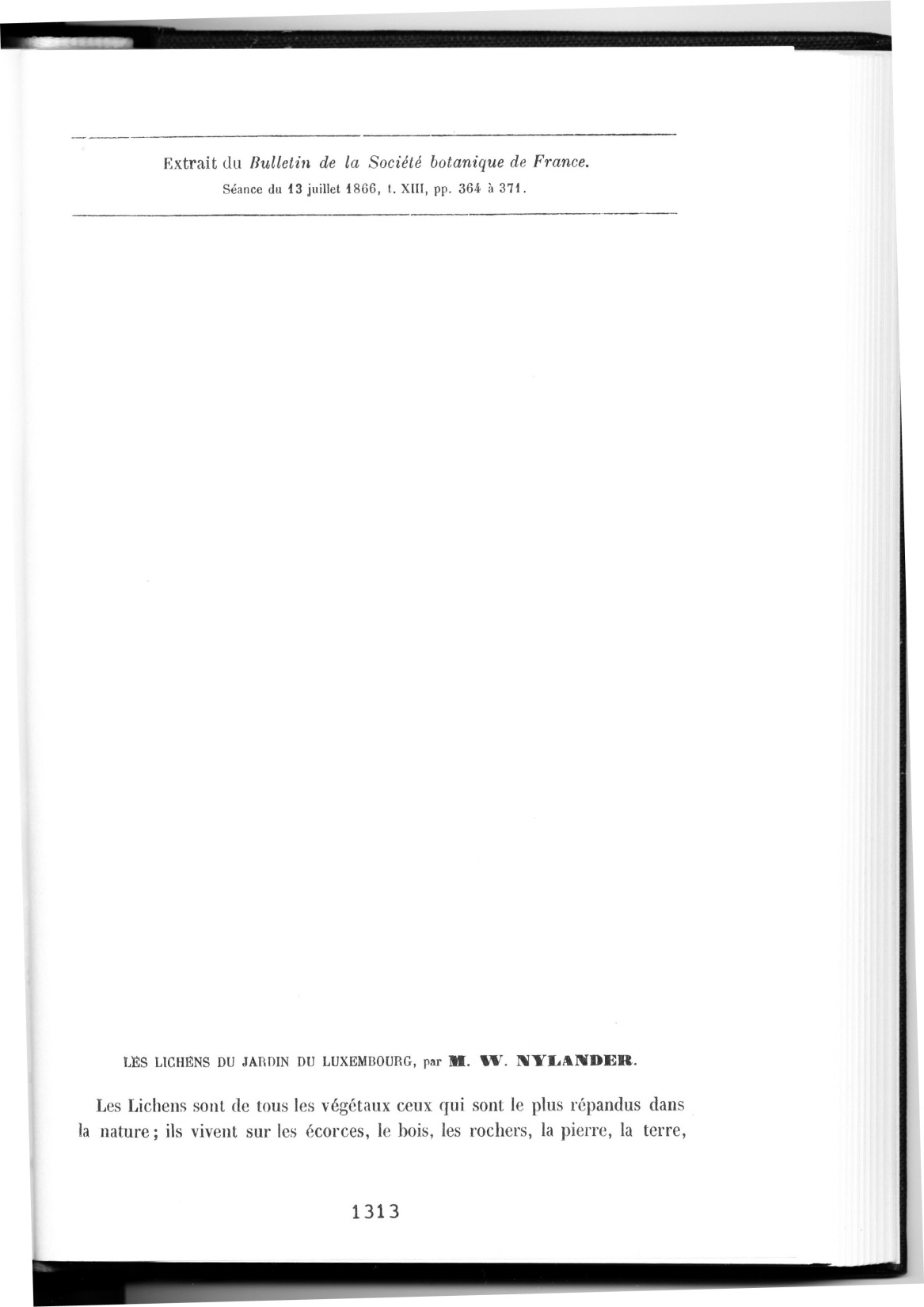 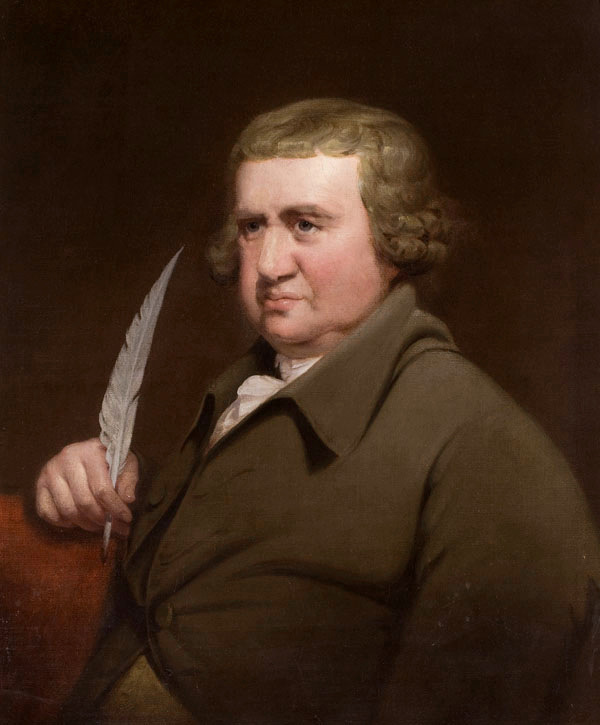 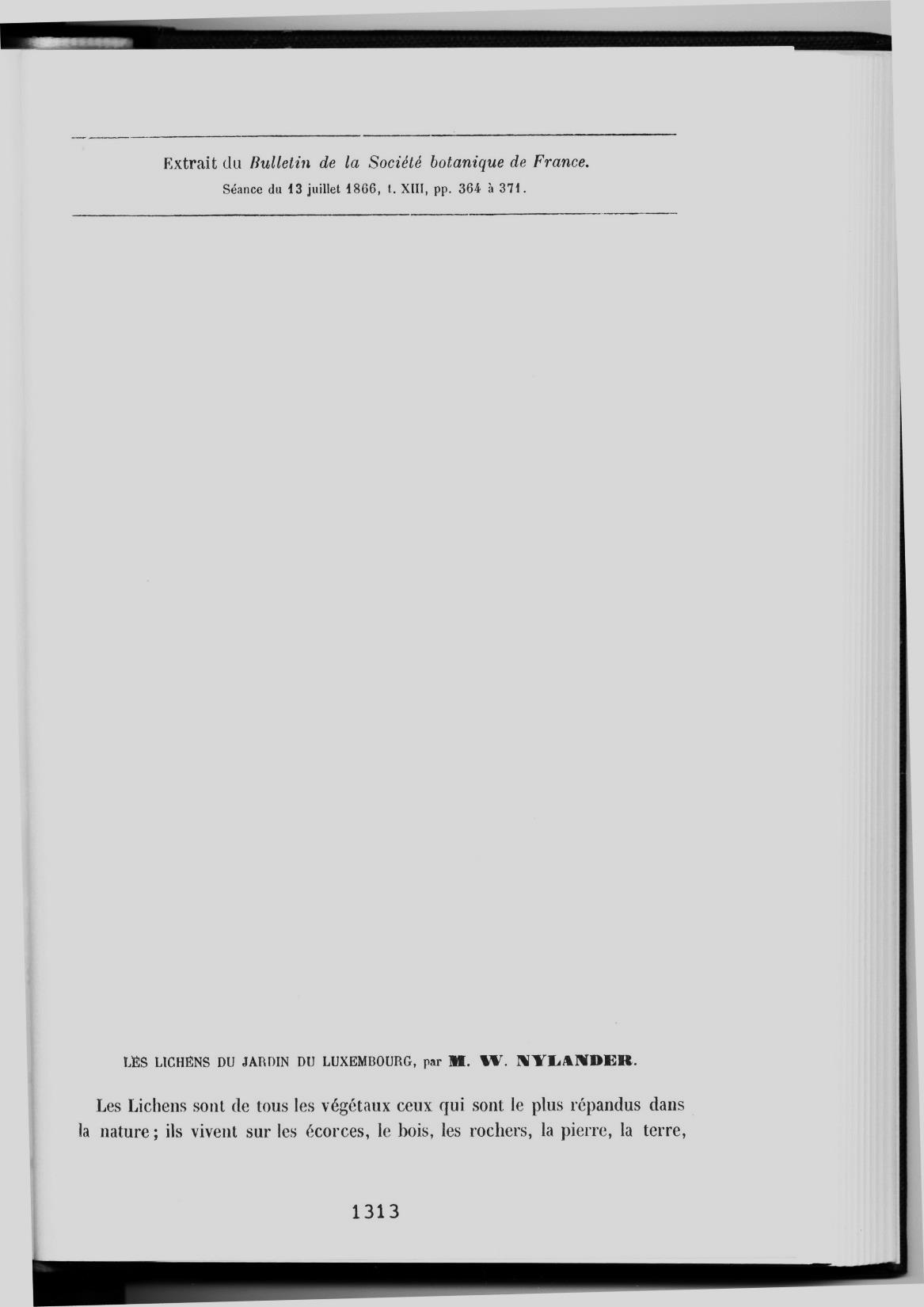 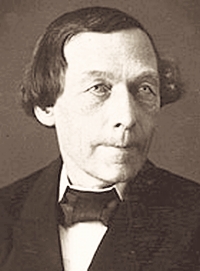 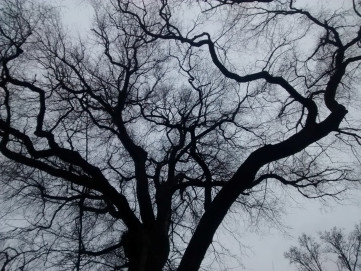 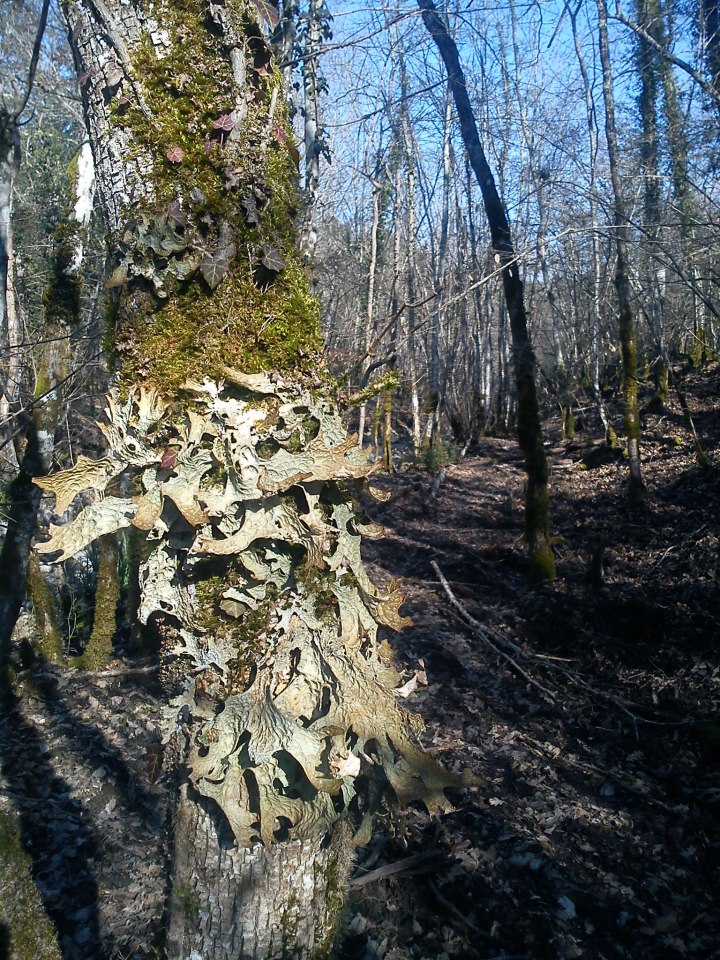 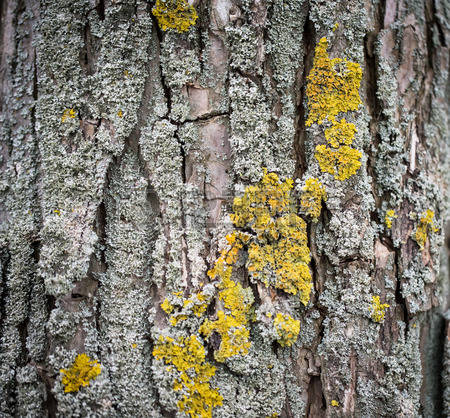 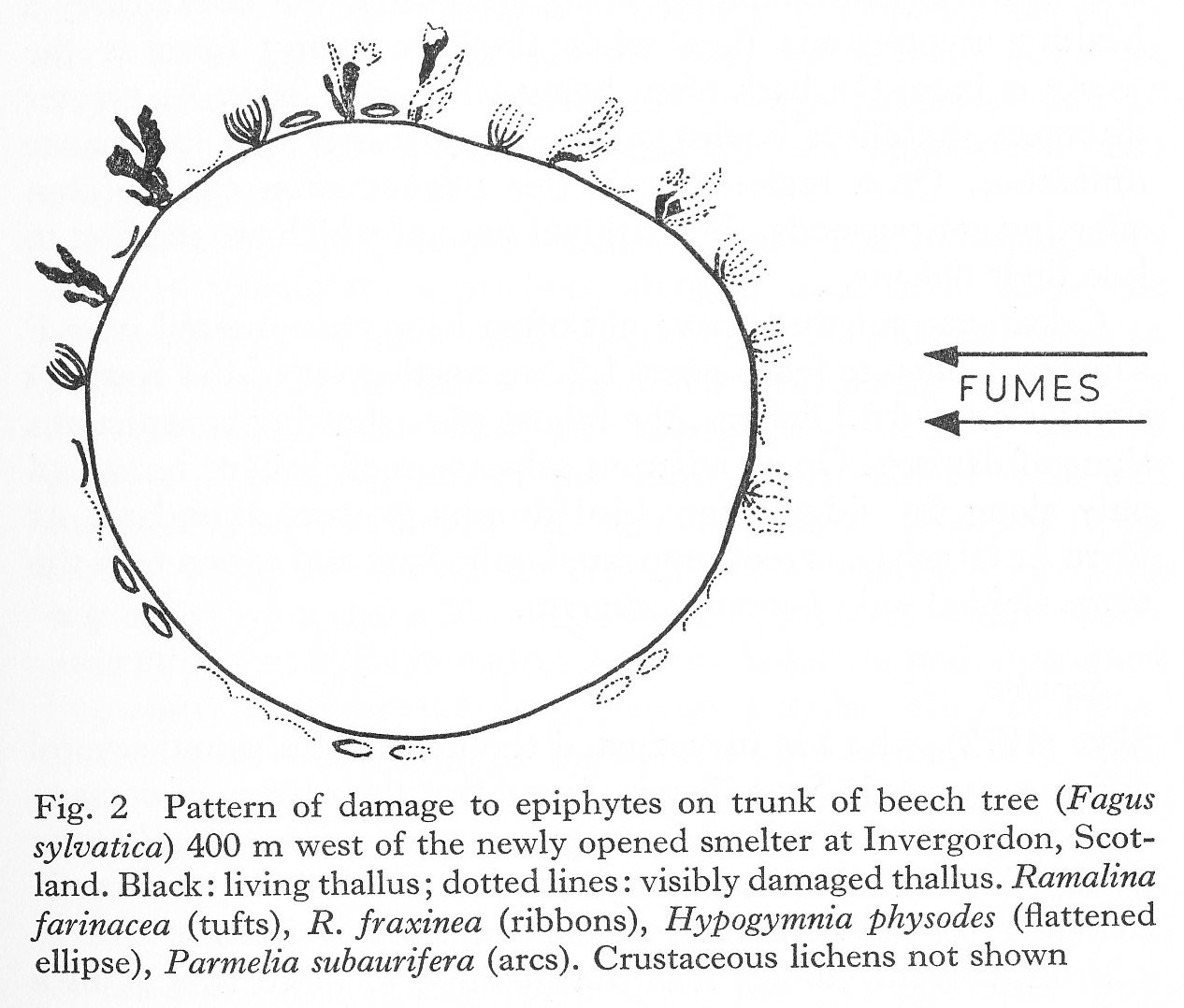 FUMES
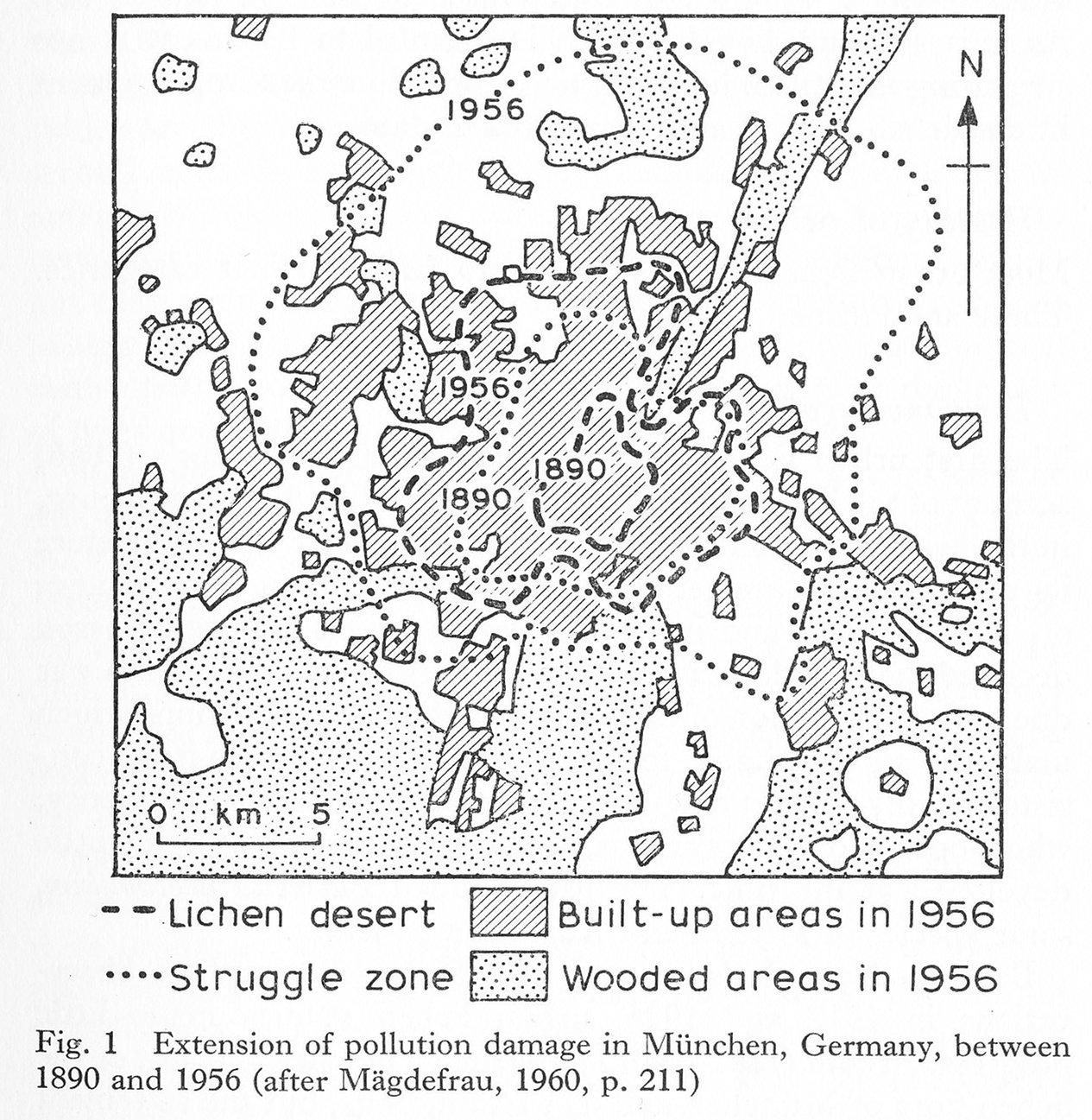 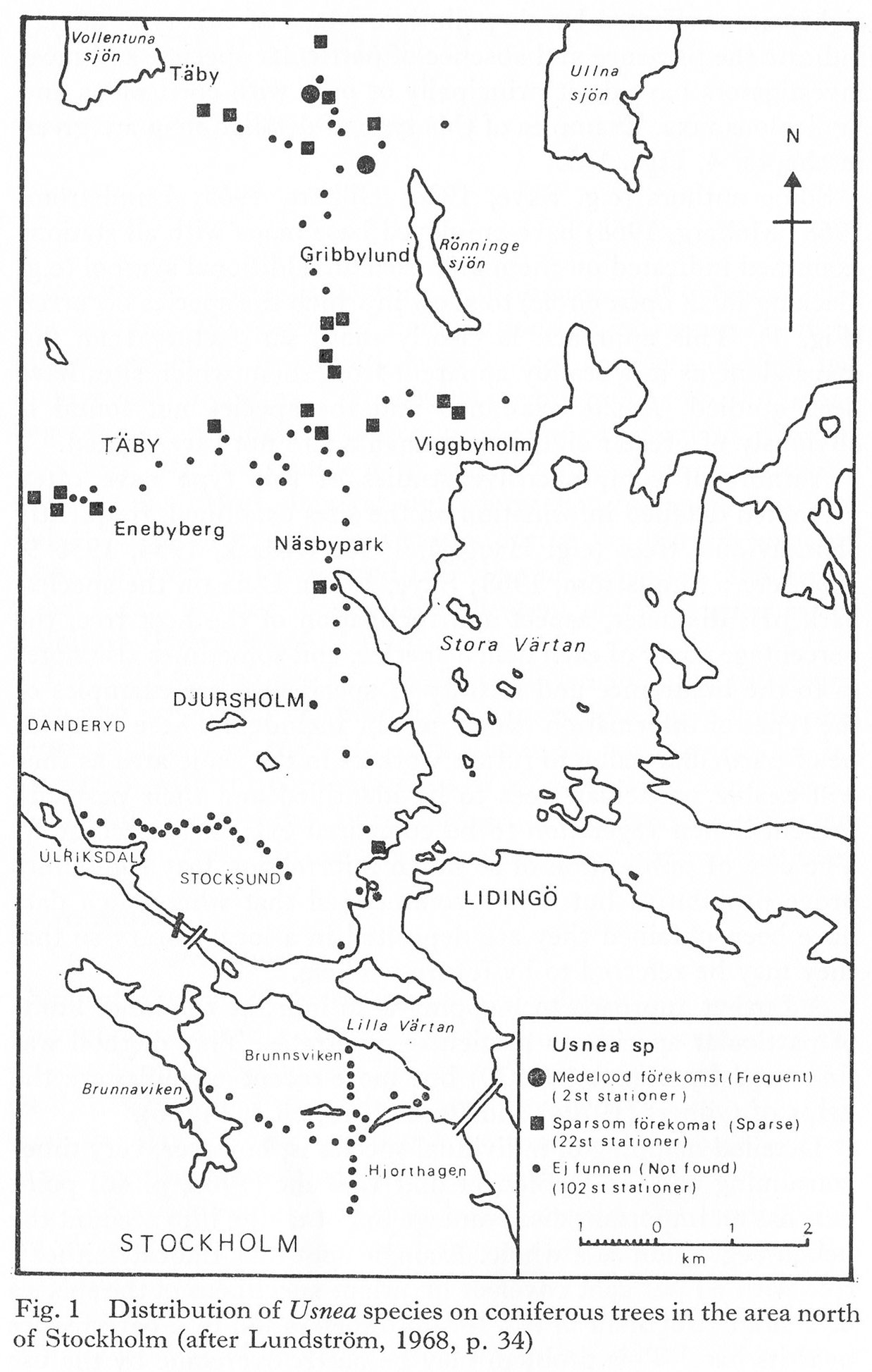 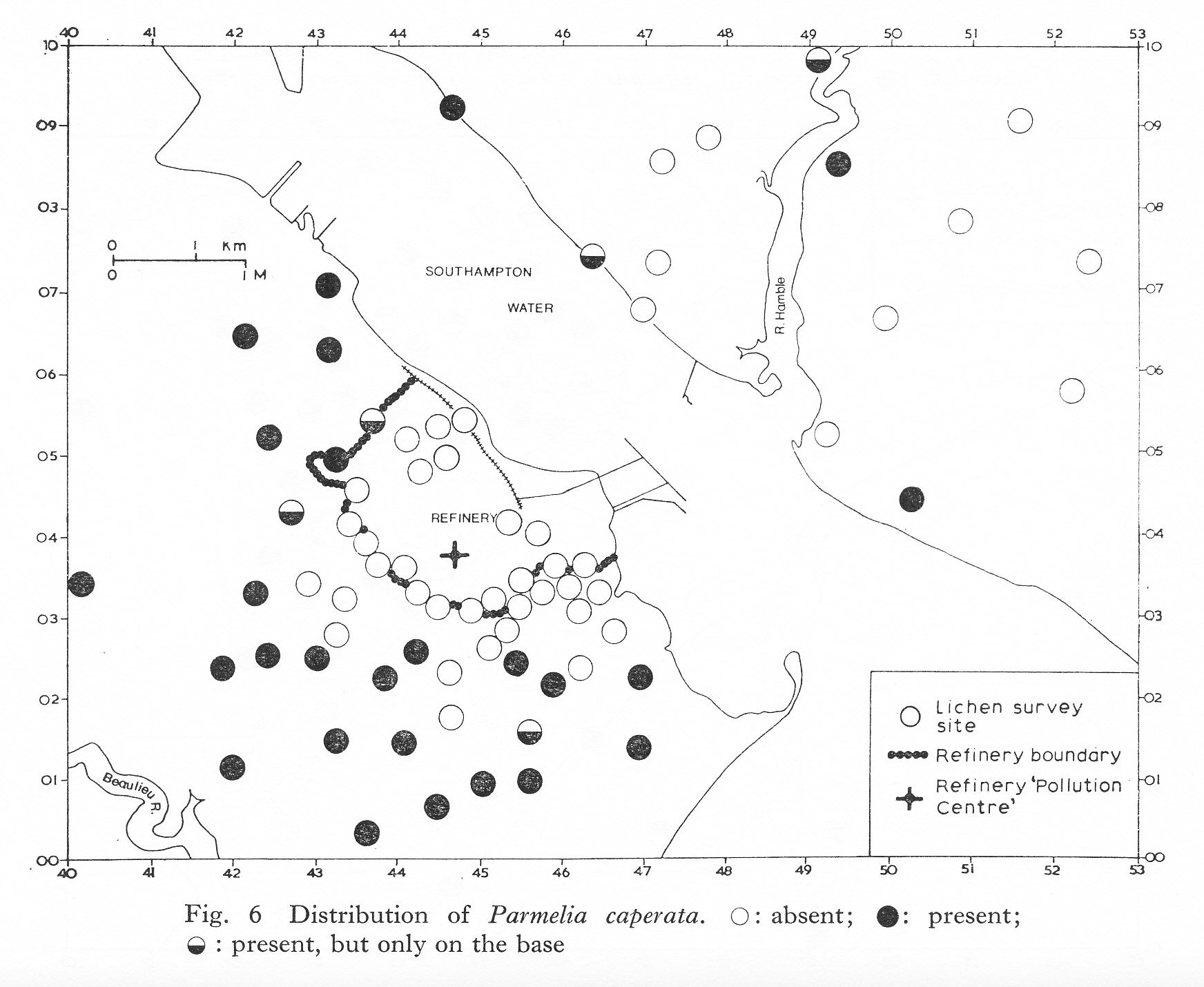 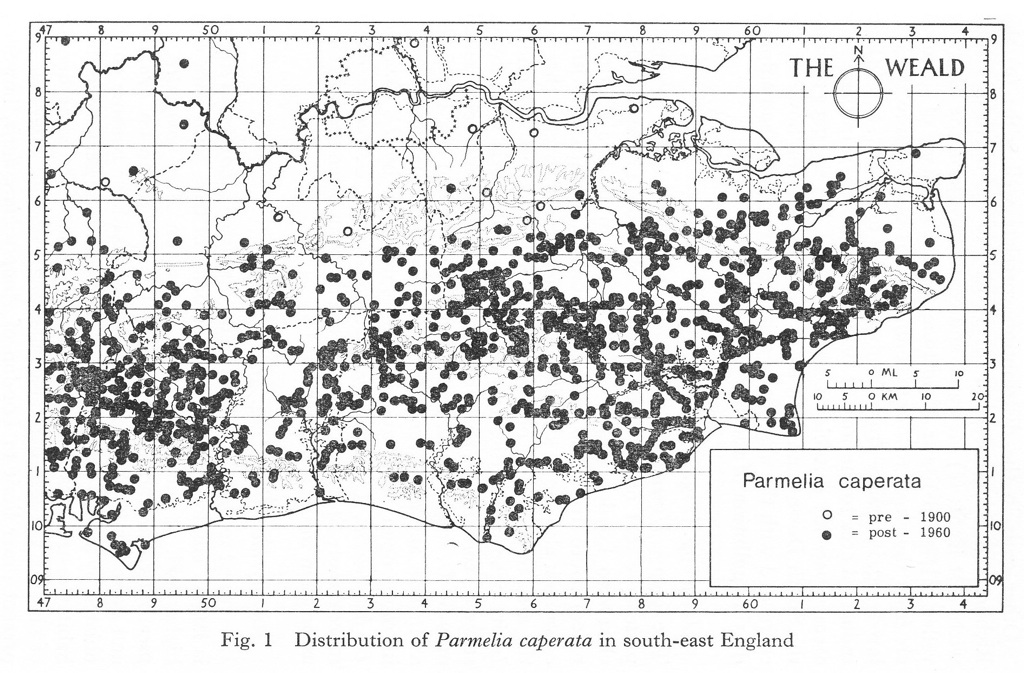 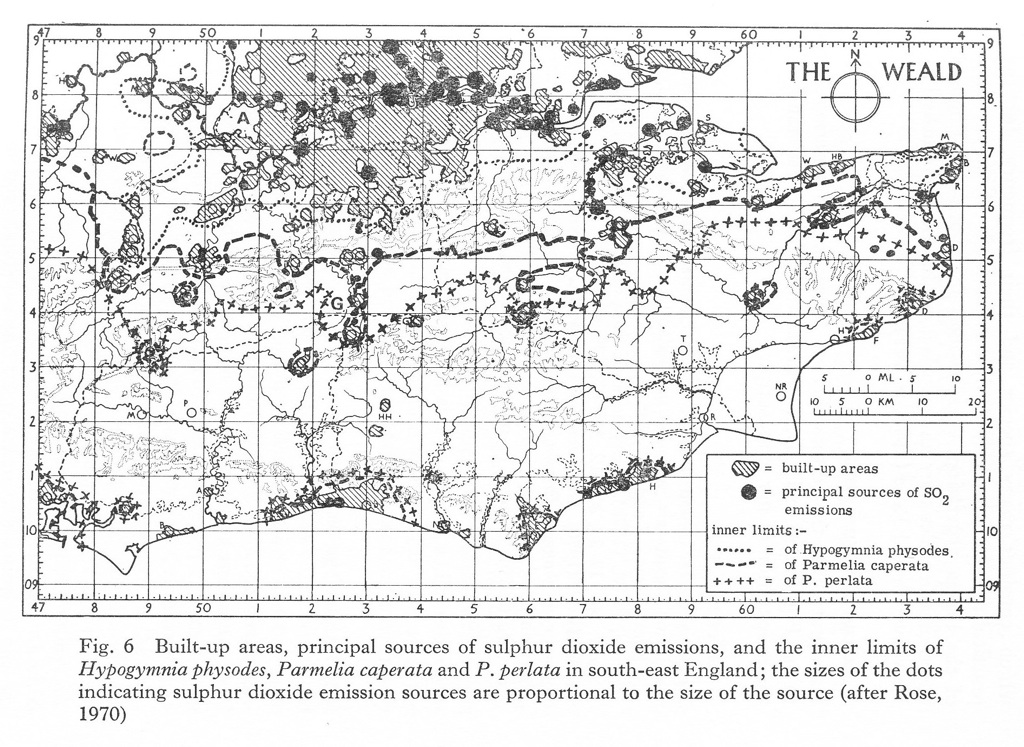 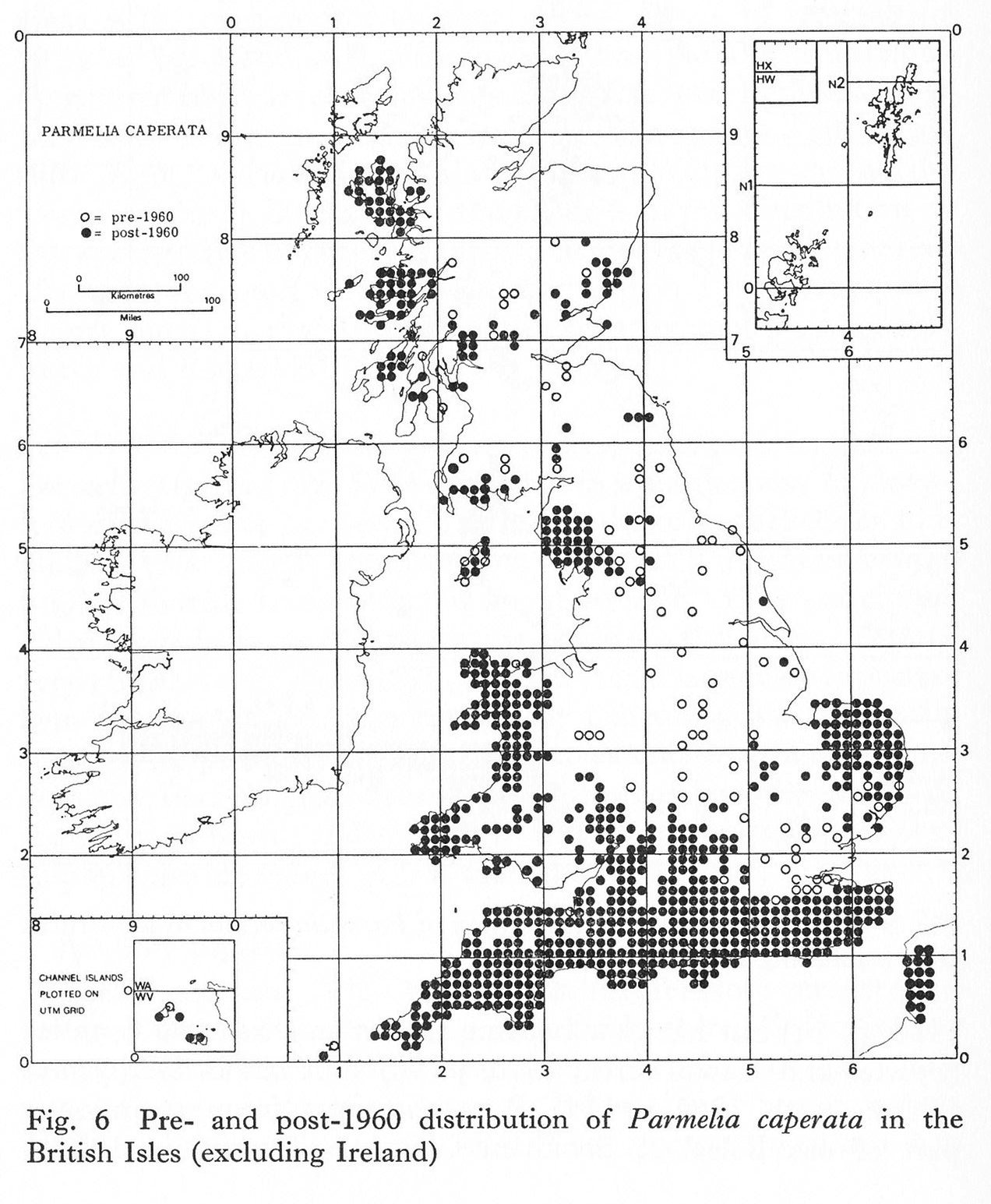 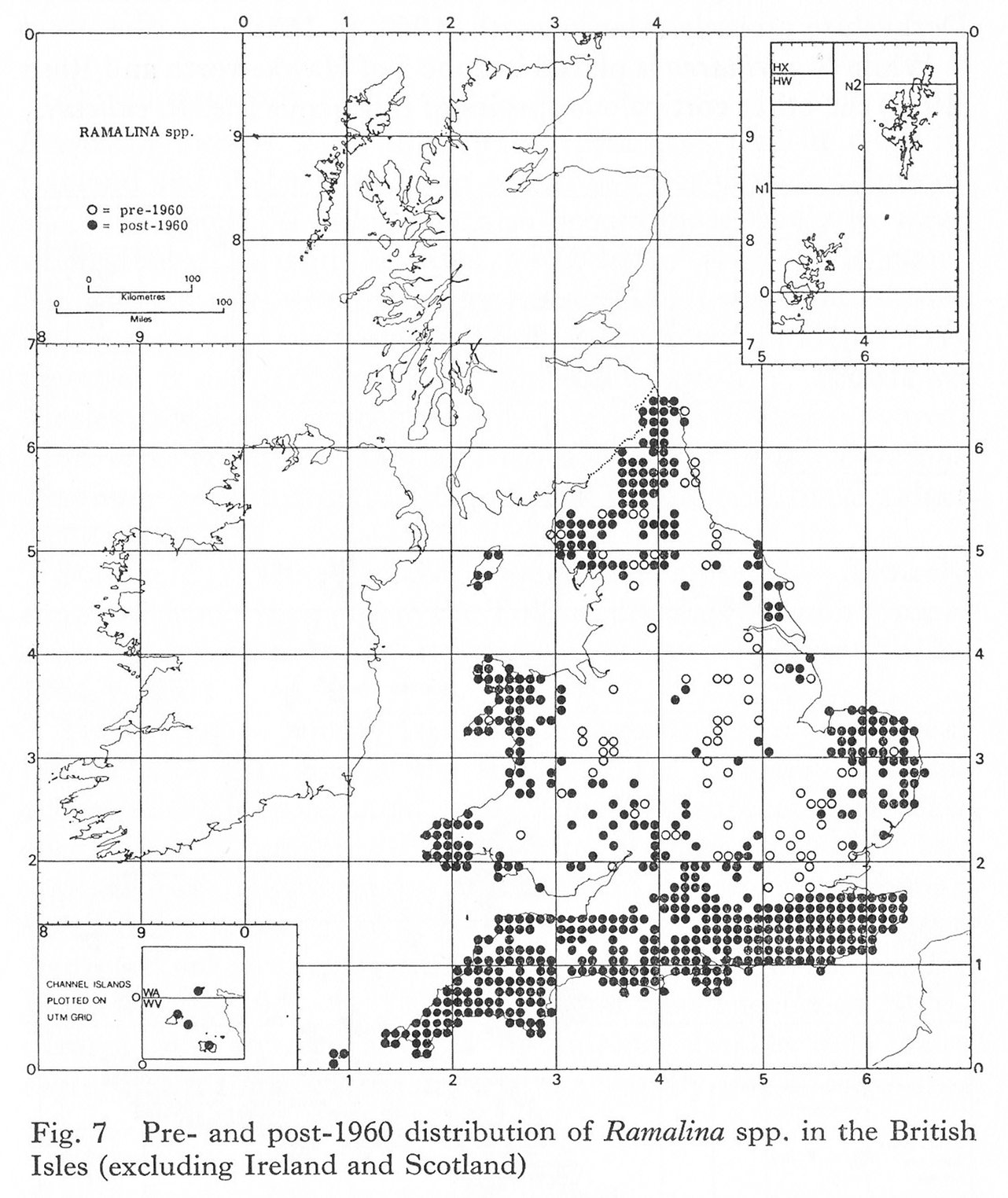 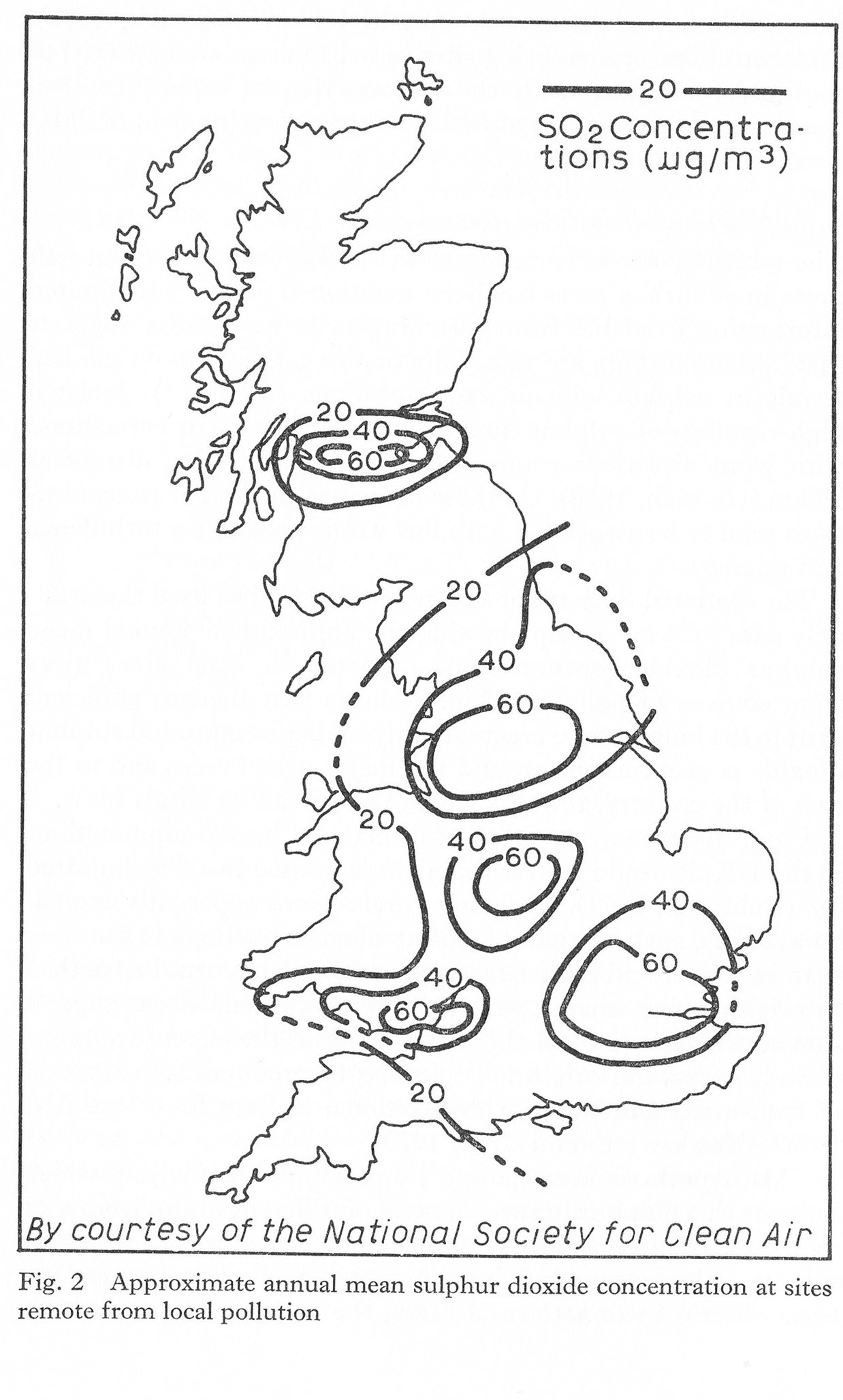 Hawksworth, D.L., Rose, F. (1970) Qualitative scale for estimating sulphur dioxide air pollution in England and Wales using epiphytic lichens. Nature 227: 145-148.
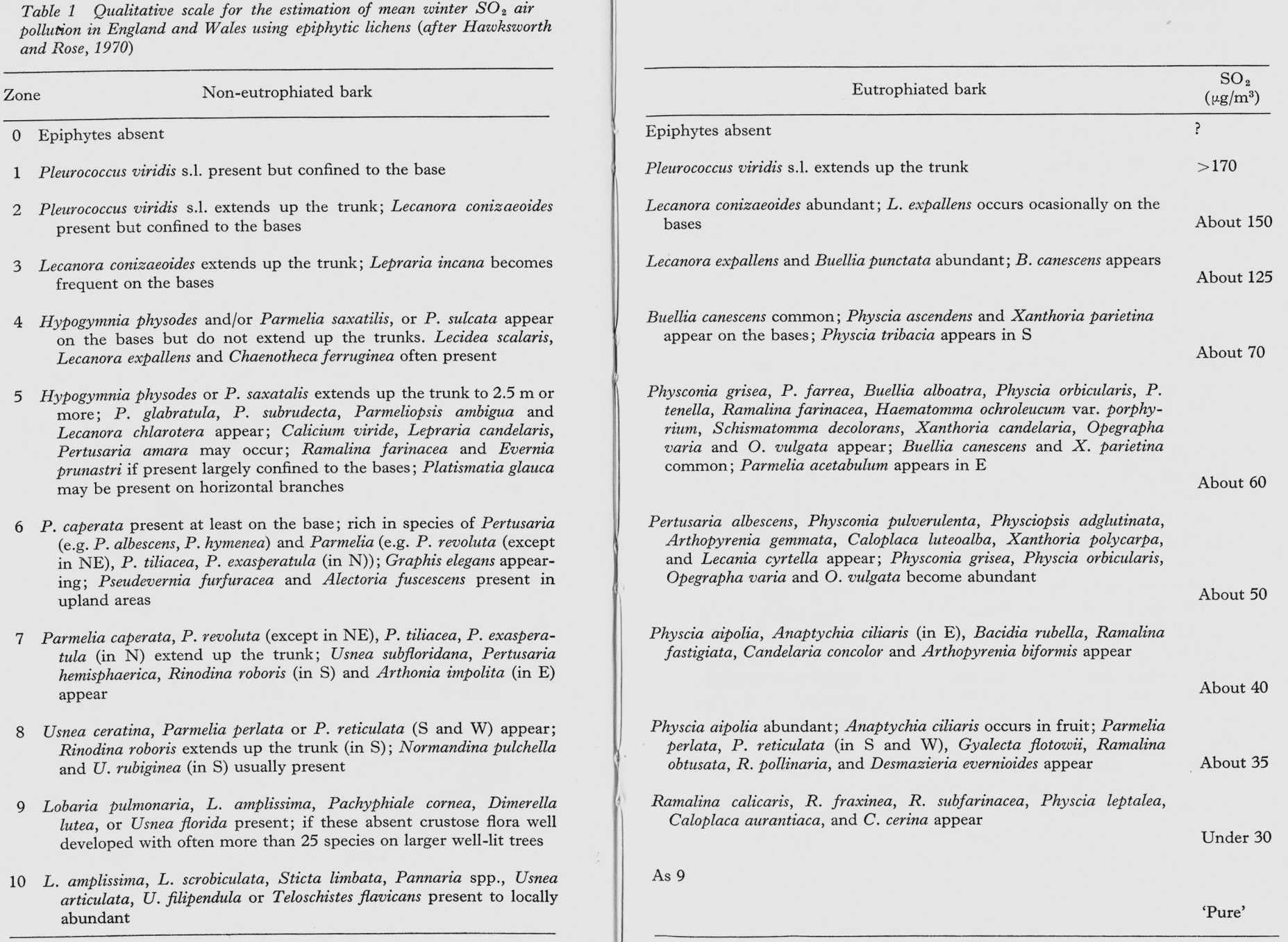 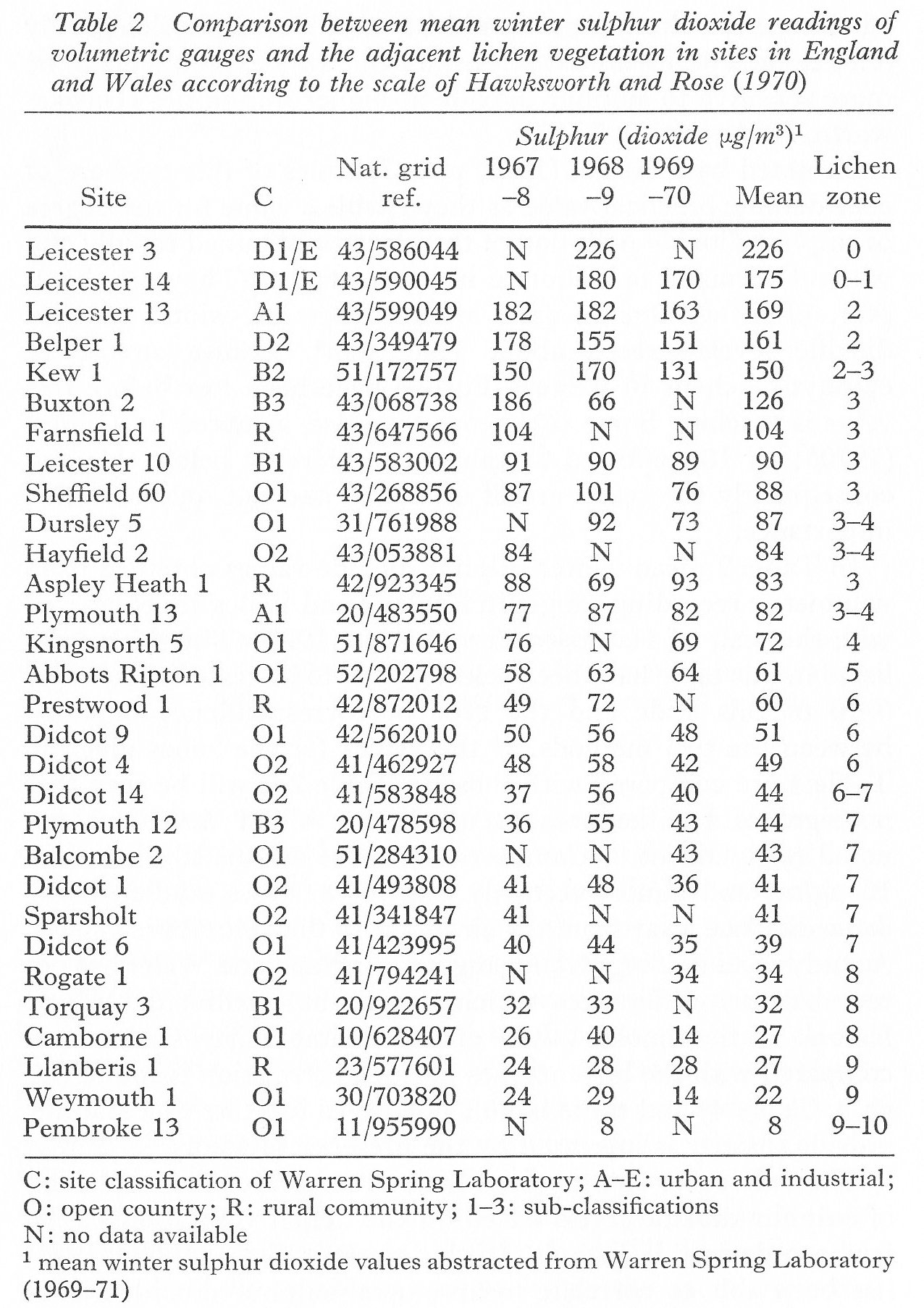 Nella metà degli anni ‘60 due ricercatori, De Sloover e Le Blanc, tentano di quantificare l’informazione fornita dai  bioindicatori introducendo un indice numerico che dovrebbe valutare il livello di inquinamento atmosferico, basato sul numero, la frequenza e la tolleranza delle diverse specie licheniche presenti in una data area (I.A.P., Index of Air Purity).
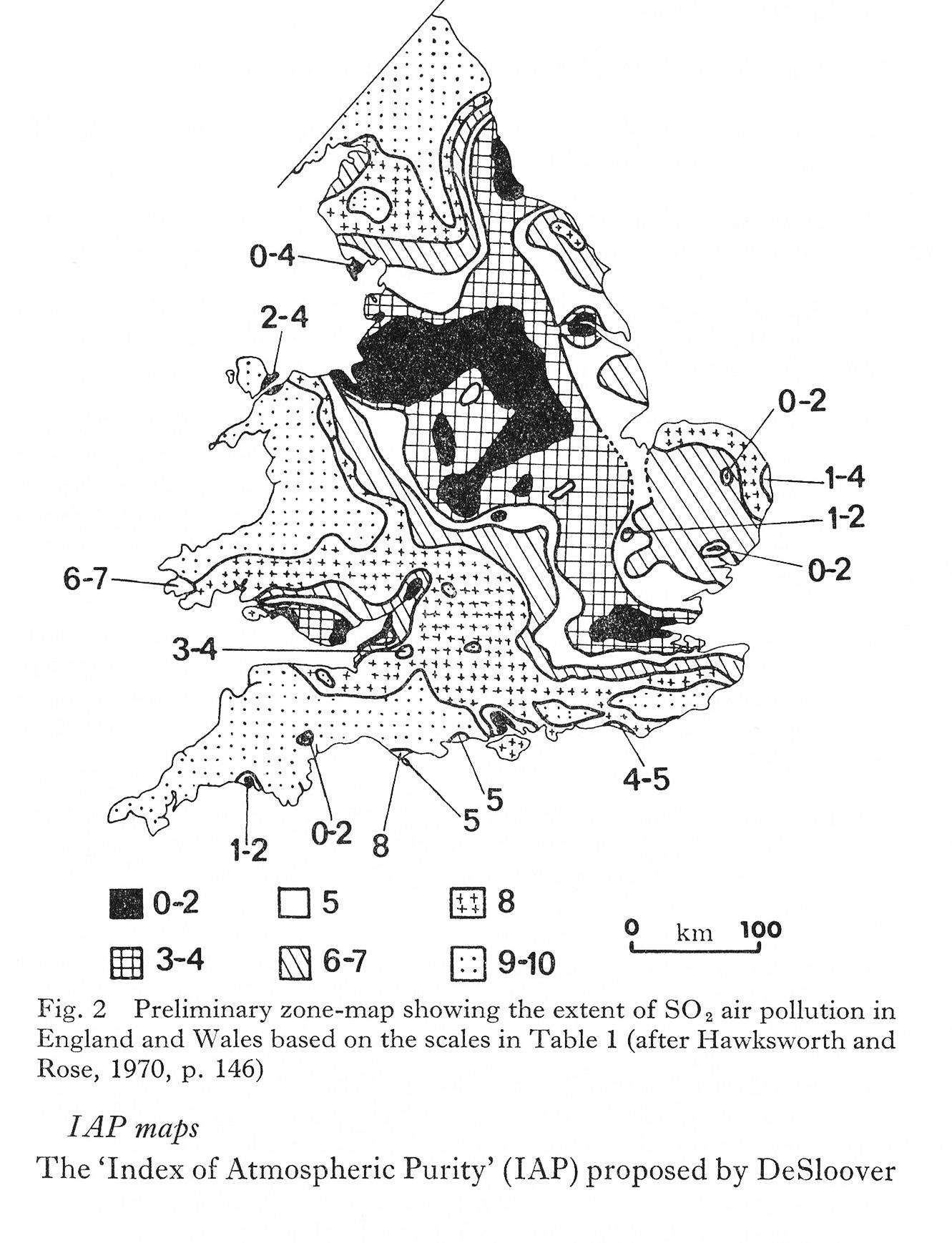 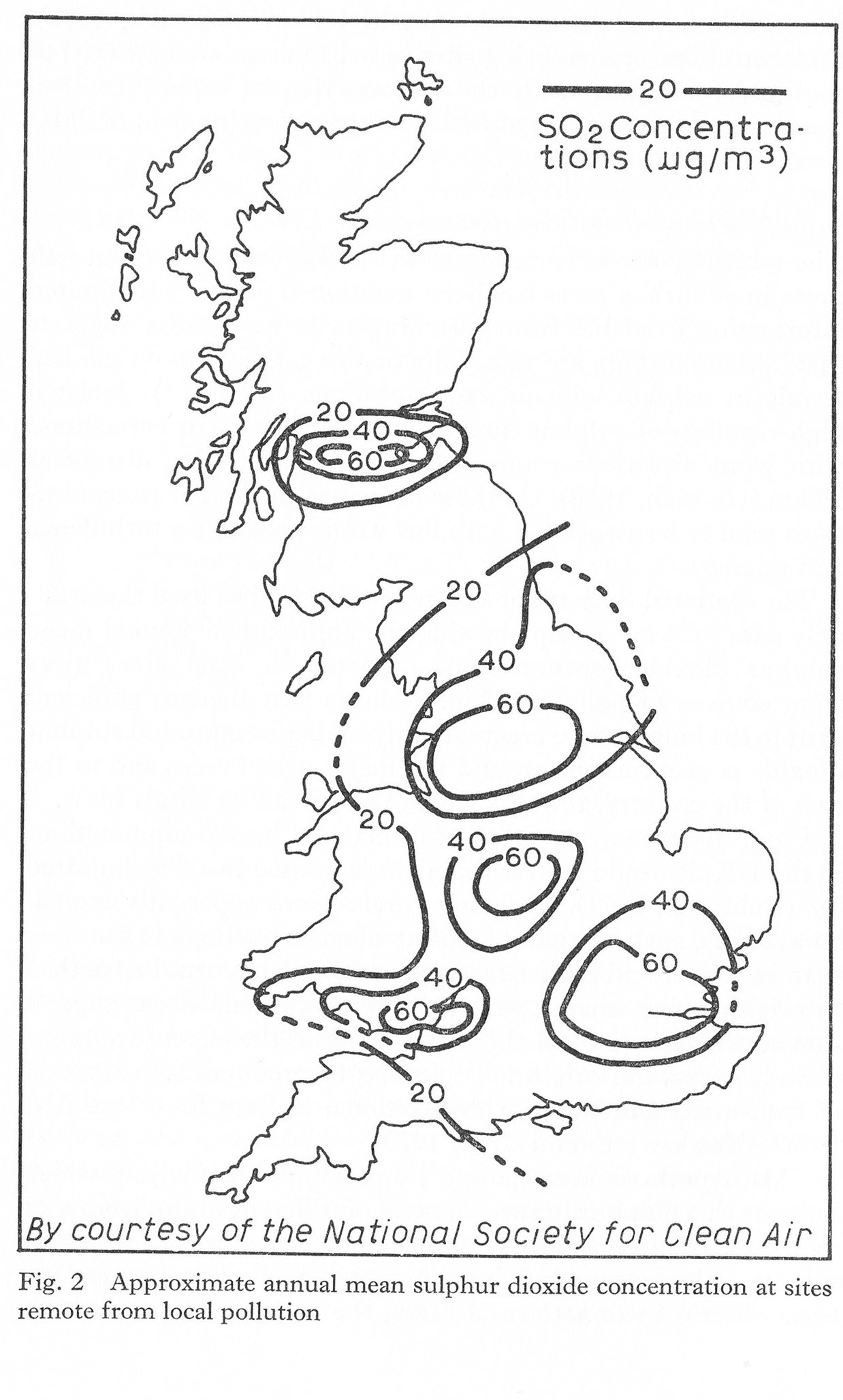 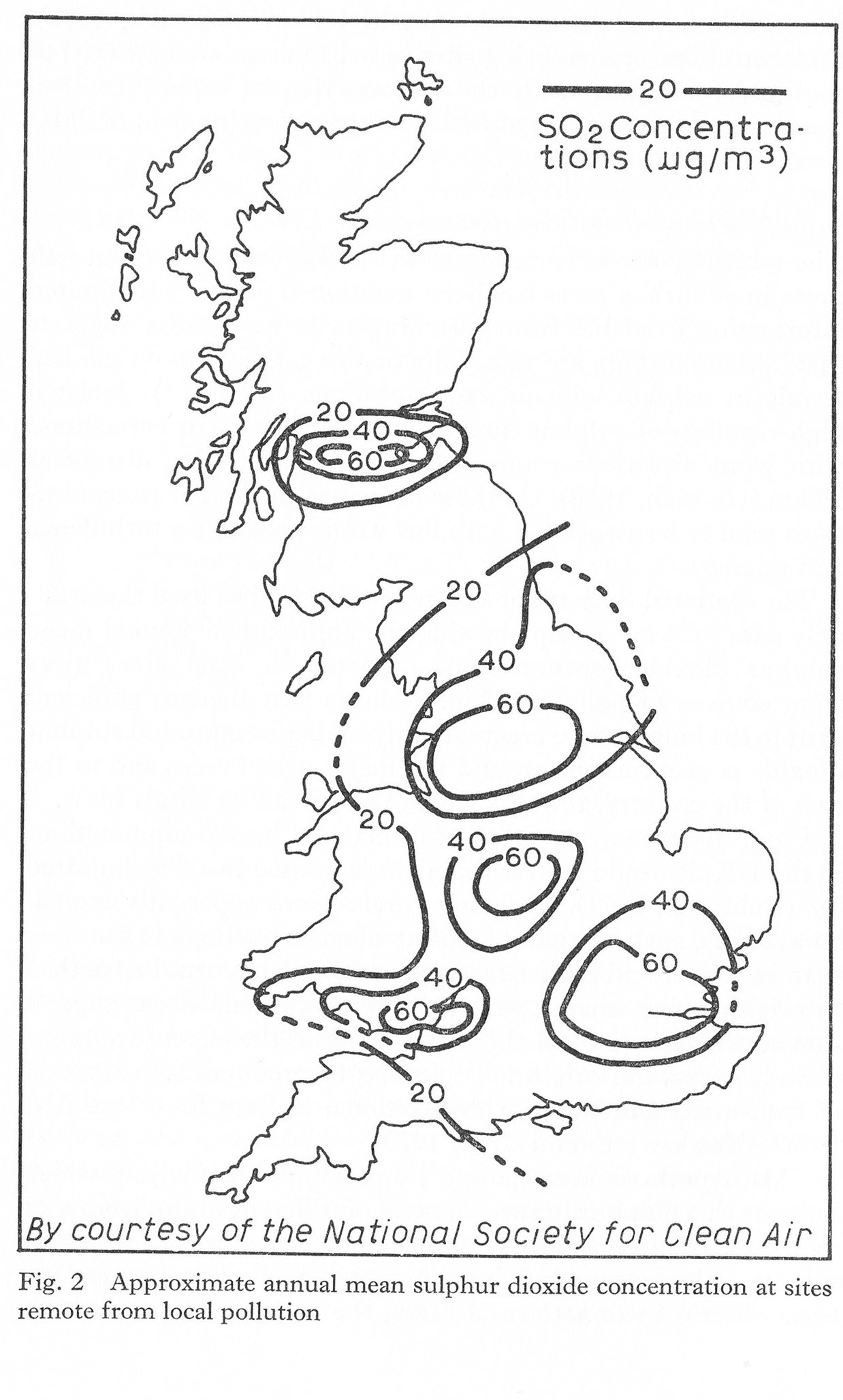 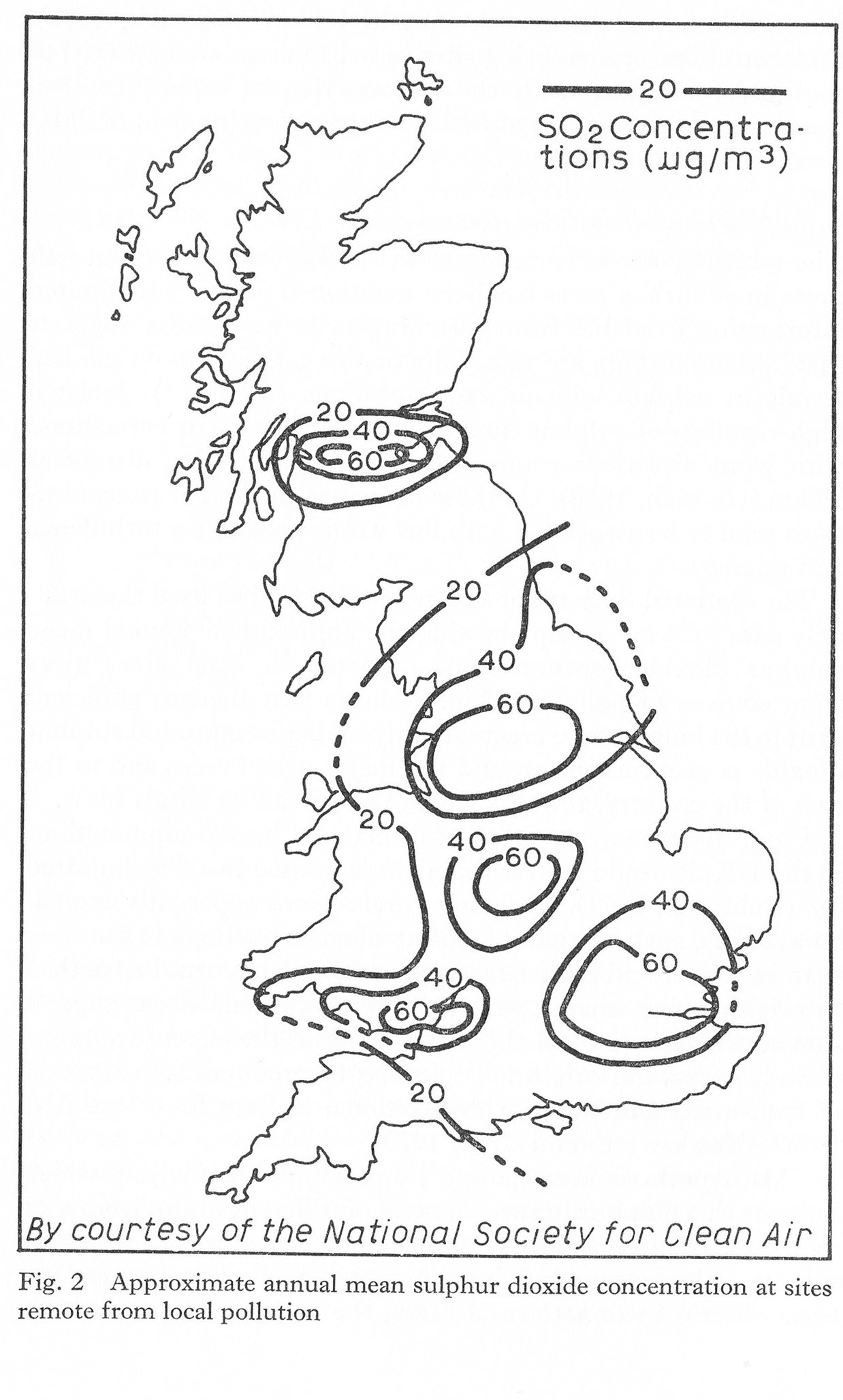 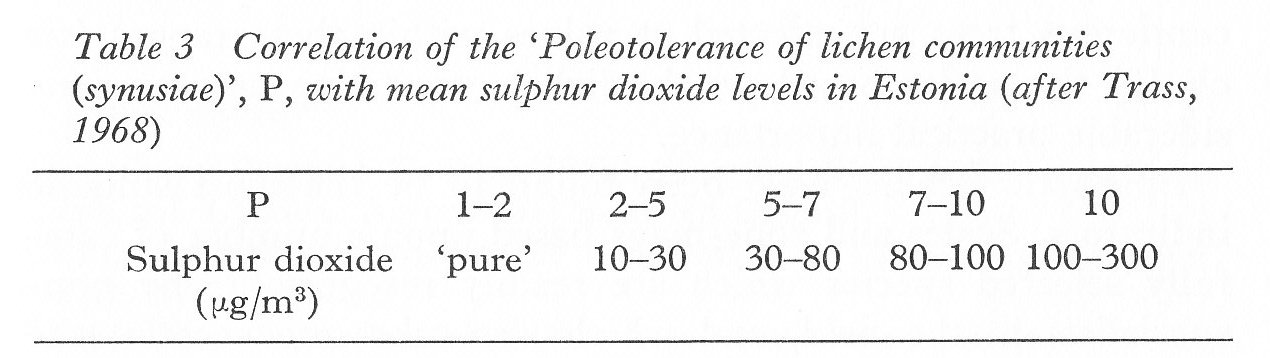 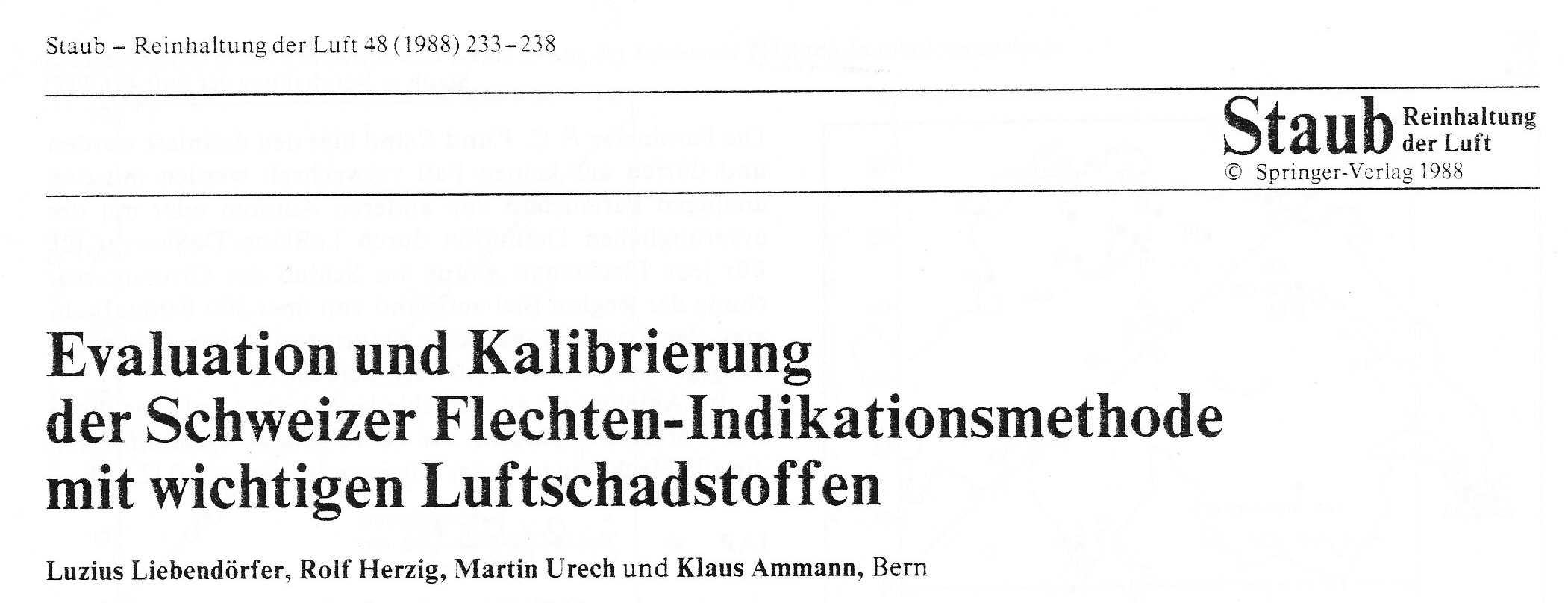 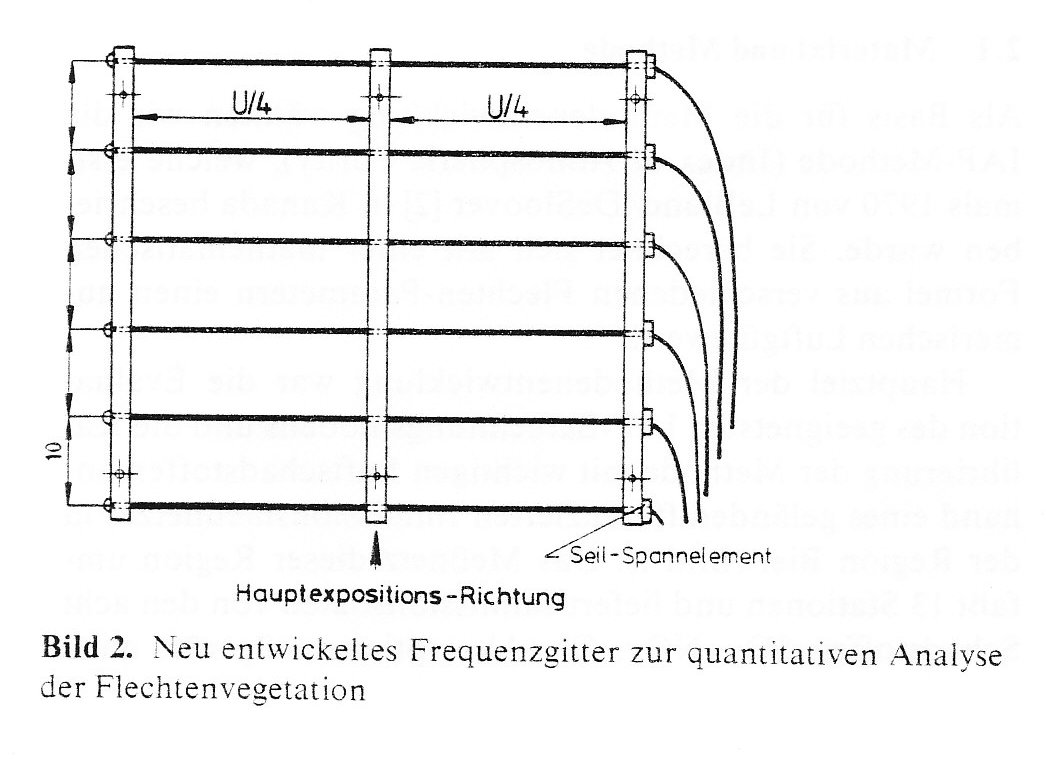 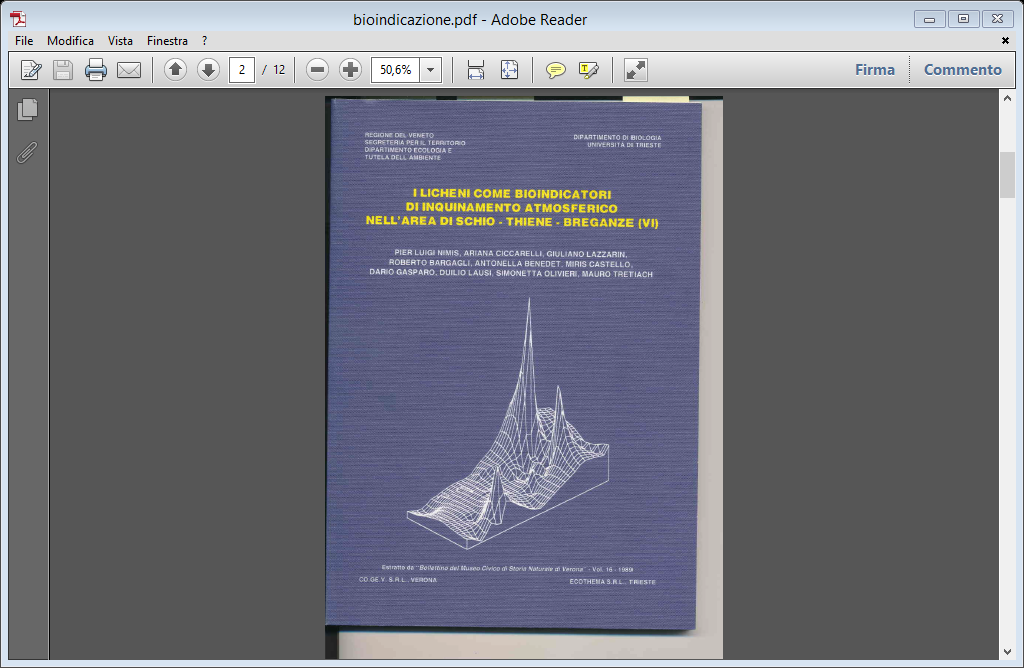 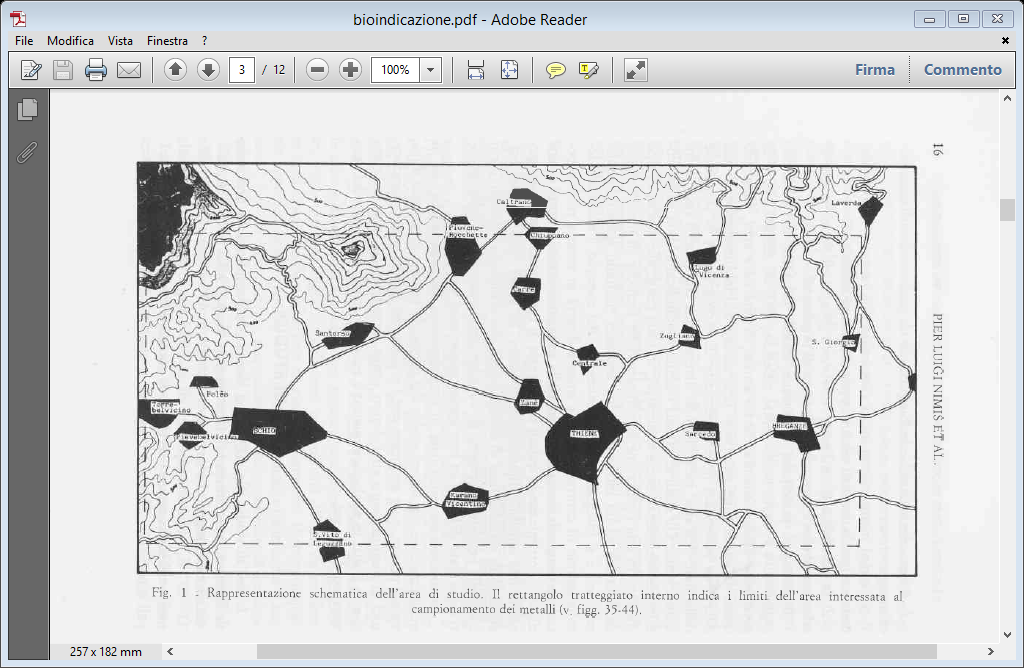 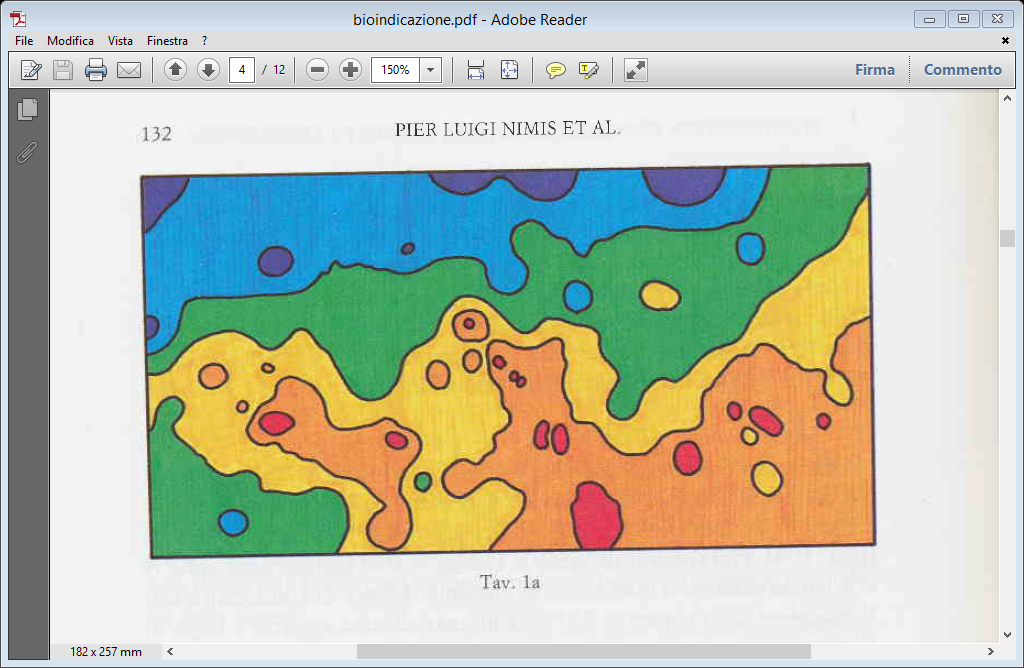 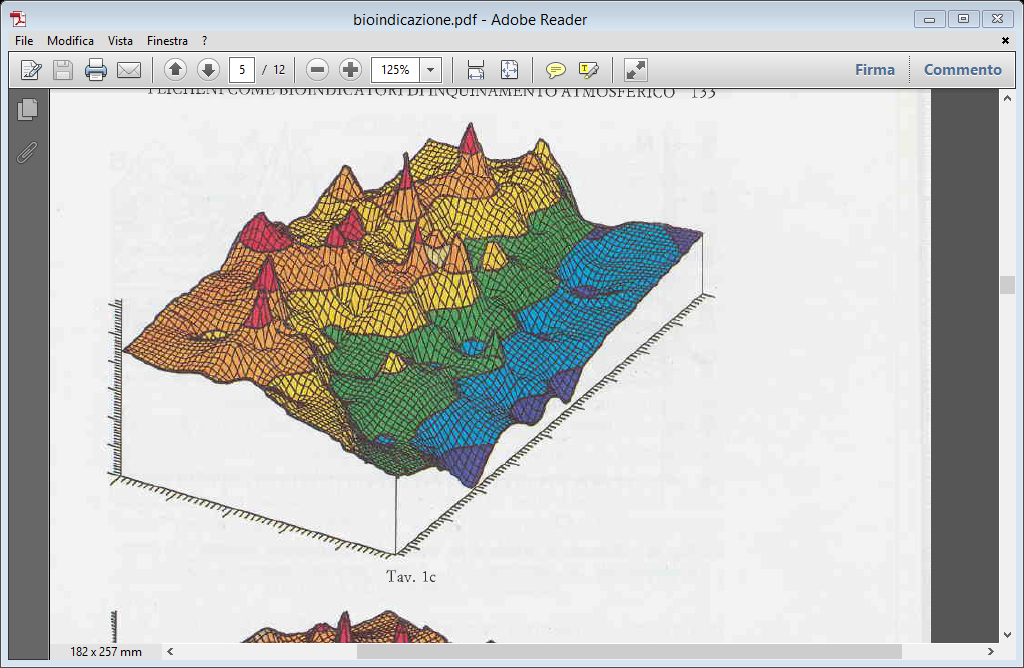 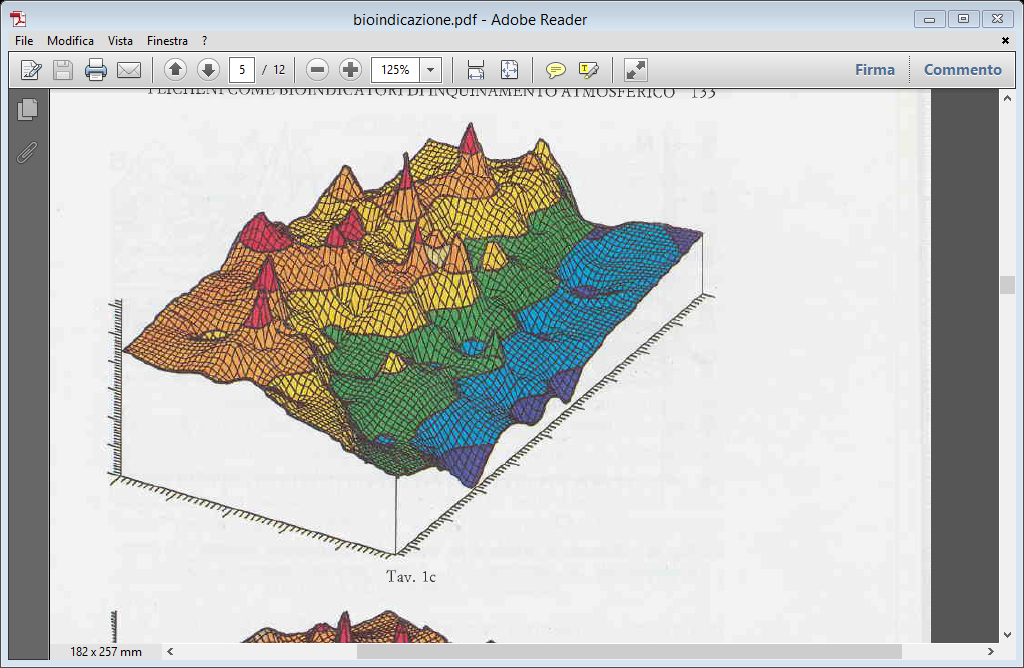 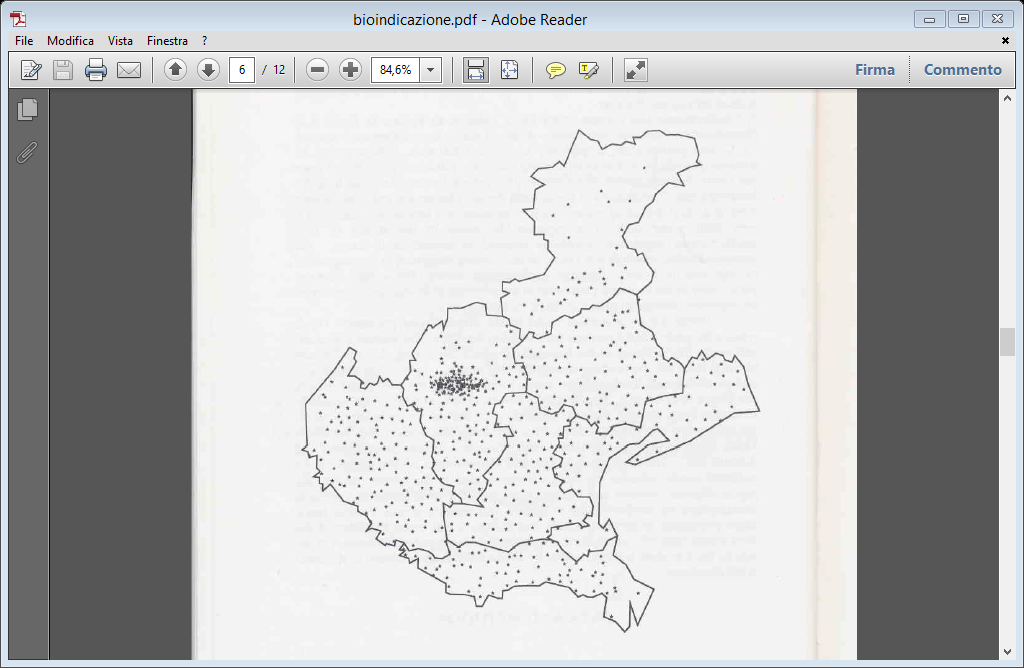 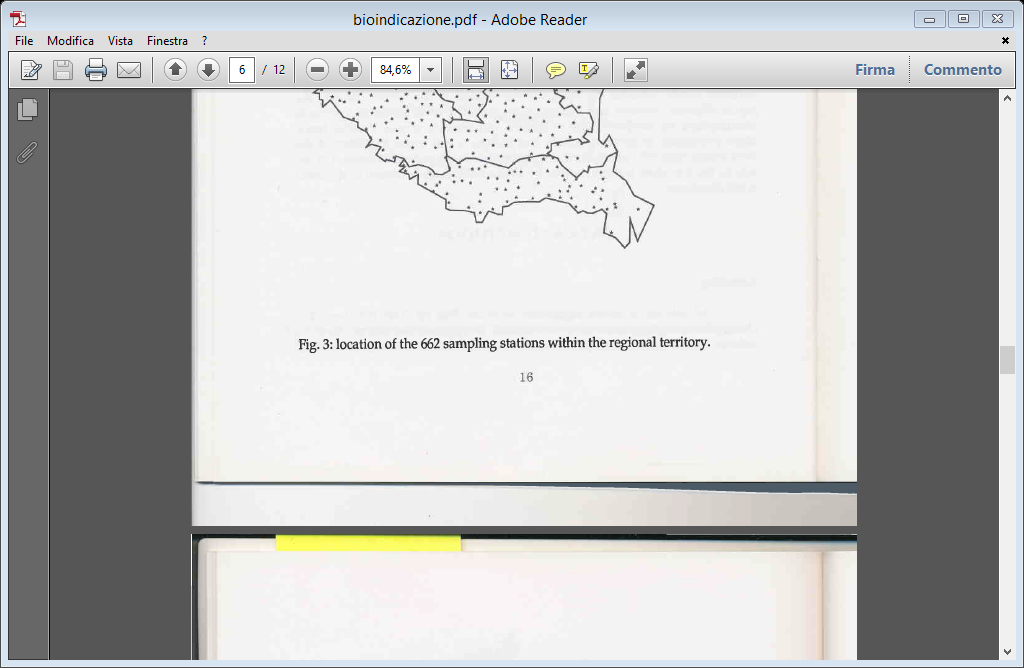 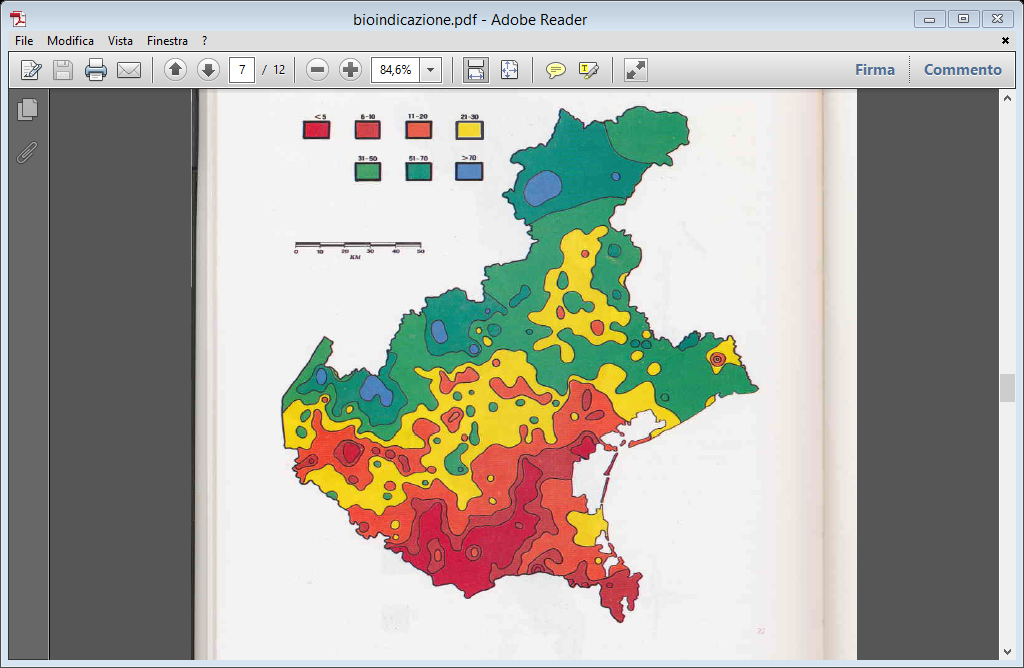 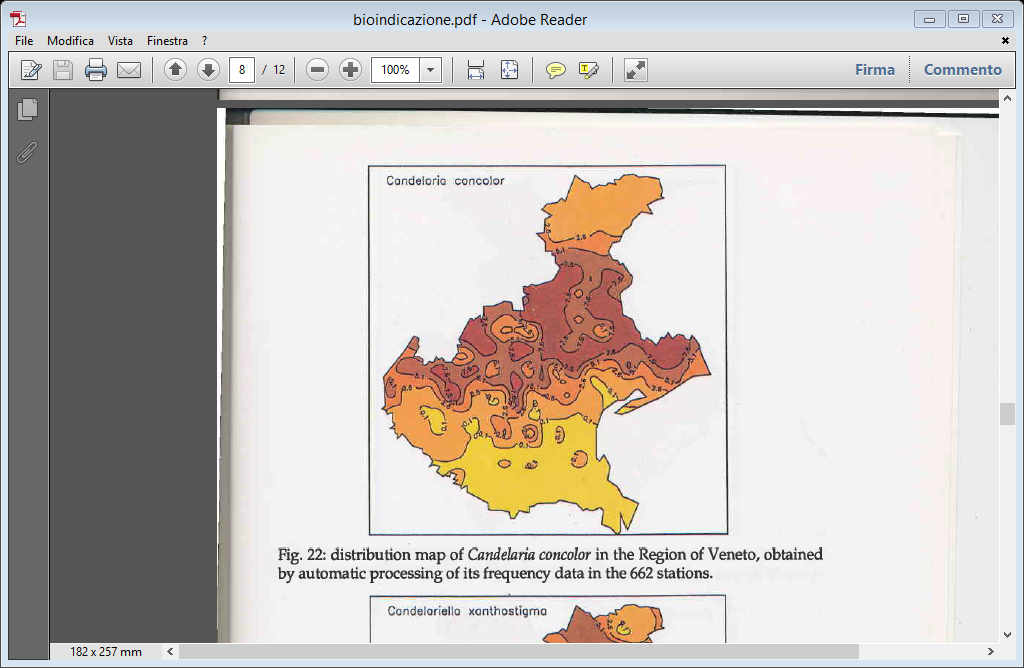 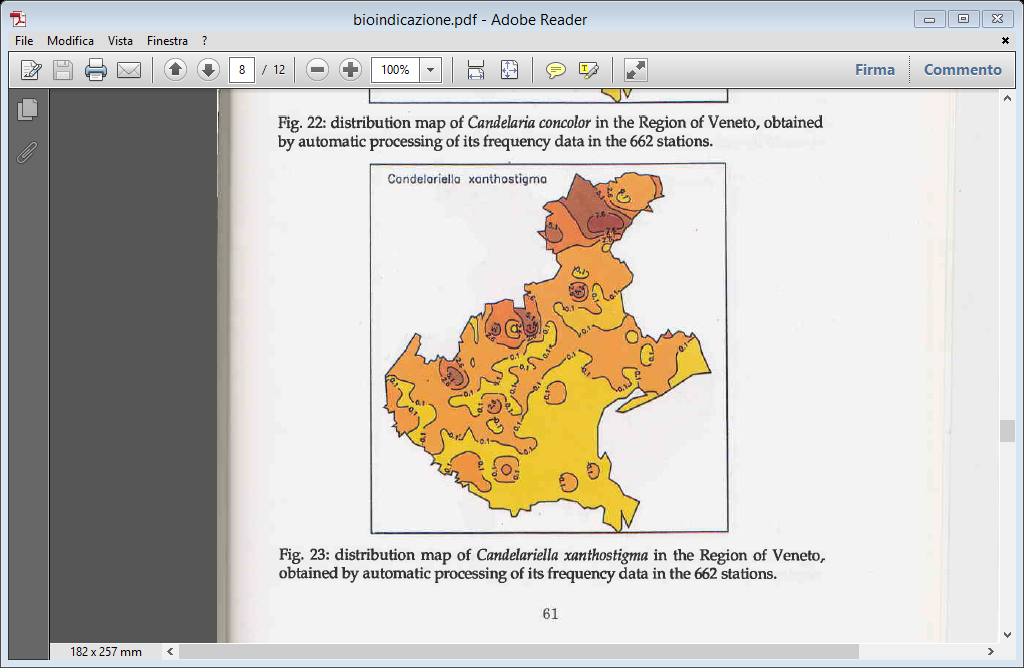 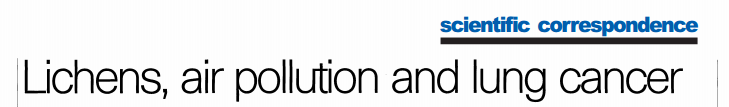 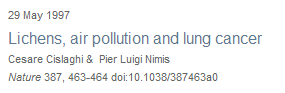 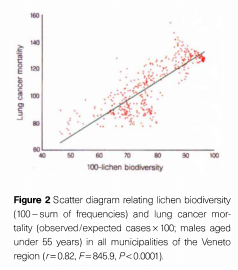 Cislaghi, C., Nimis, P.L. (1997). Lichens, air pollution and lung cancer. Nature 387, 463-464.
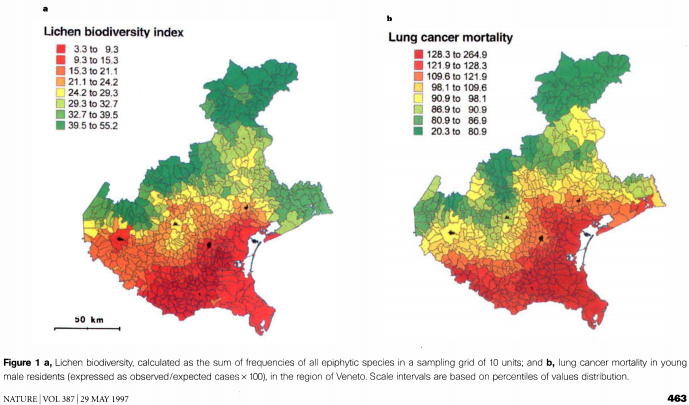 Piccini C., Salvati S. (Eds.): Atti Workshop Biomonitoraggio Qualità dell’aria sul territorio Nazionale. ANPA, Ser. Atti, 2.
Nimis, P.L. (1999). Linee guida per la bioindicazione degli effetti dell’inquinamento tramite la biodiversità dei licheni epifiti. Ibid., pp. 267-277.
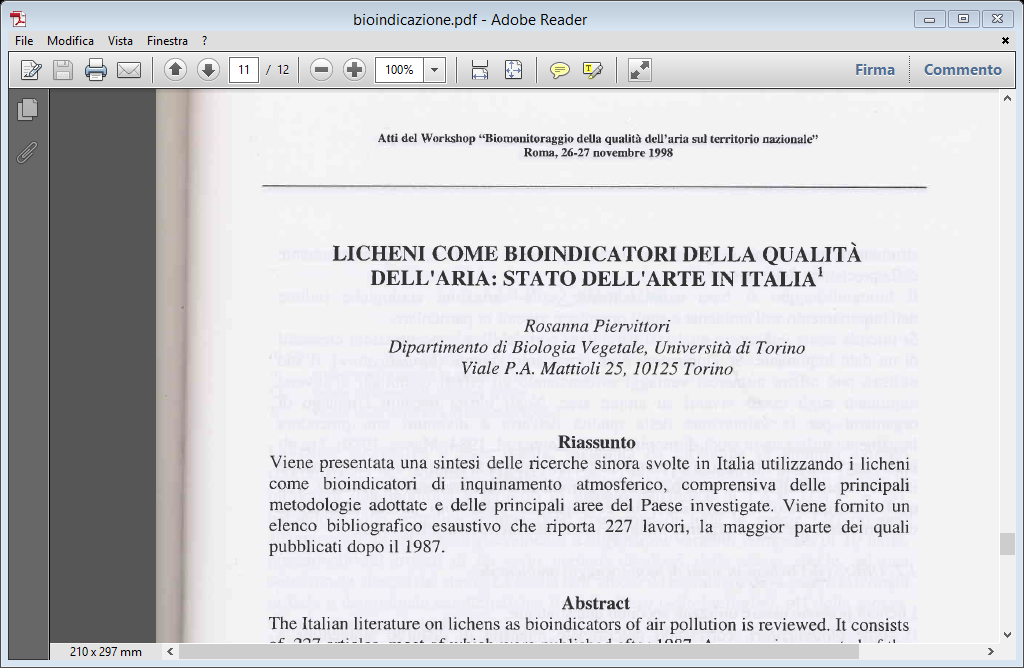 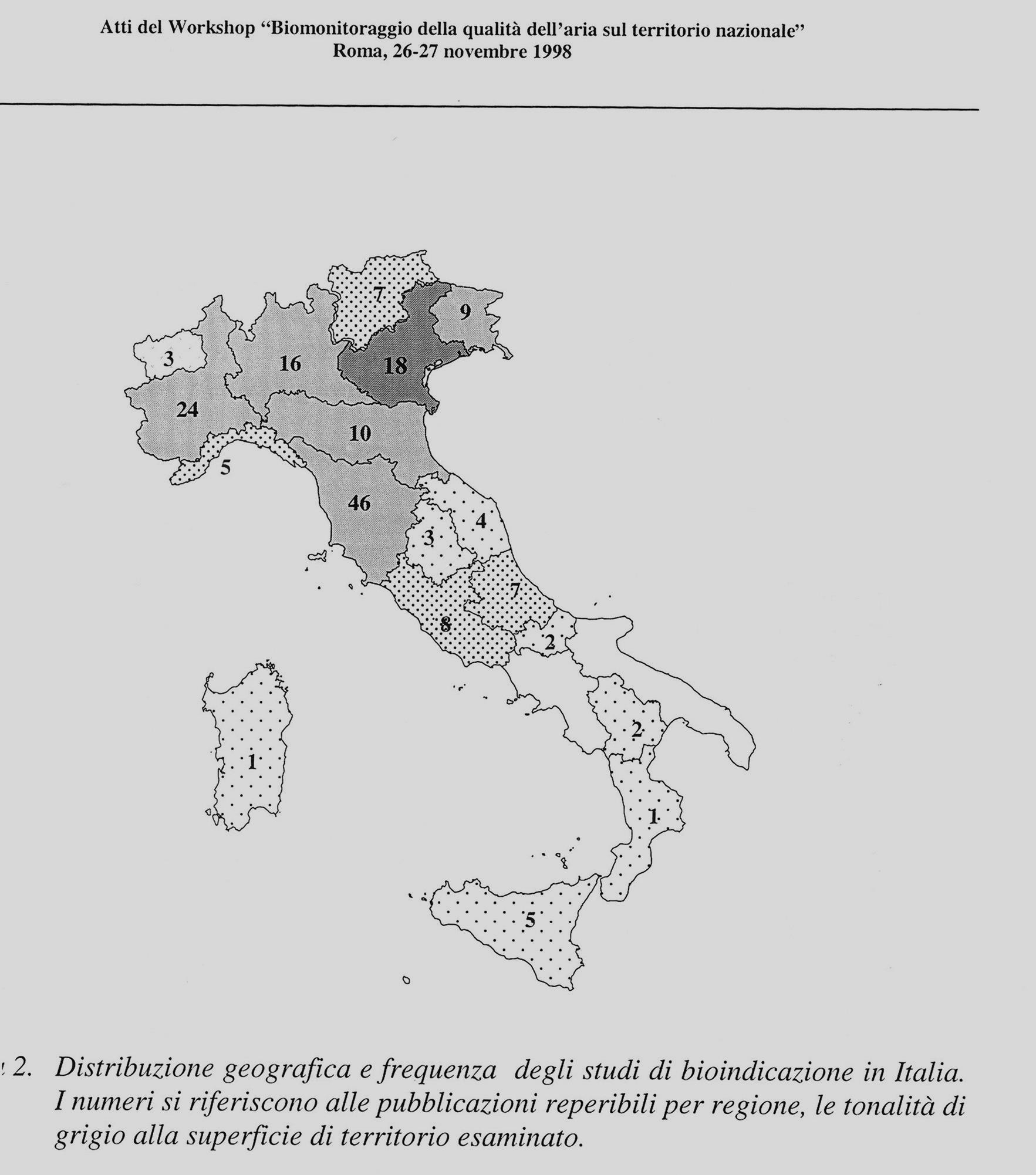 …qualche confusione determinata da modifiche terminologiche:
IAP «Ammann» o IAP18 diventa:

LBI o IBL («Lichen Biodiversity Index» o «Indice di Biodiversità Lichenica»), quindi:
VBL o LBV («Lichen Biodiversity Value» o «Valore di Biodiversità Lichenica»), quindi:
LDV («Lichen Diversity Value»)
Asta, J., Erhardt, W., Ferretti, M., Fornasier, F., Kirschbaum, U., Nimis, P.L., Purvis, O.W., Pirintsos, S., Scheidegger, C., van Haluwyn, C. , Wirth, V. (2002). Mapping lichen diversity as an indicator of environmental quality. In: Nimis P.L., Scheidegger C., Wolseley P. (Eds.). Monitoring with lichens – Monitoring lichens. NATO Science Series, IV, vol. 7. Kluwer, Dordrecht, pp. 273 -279.
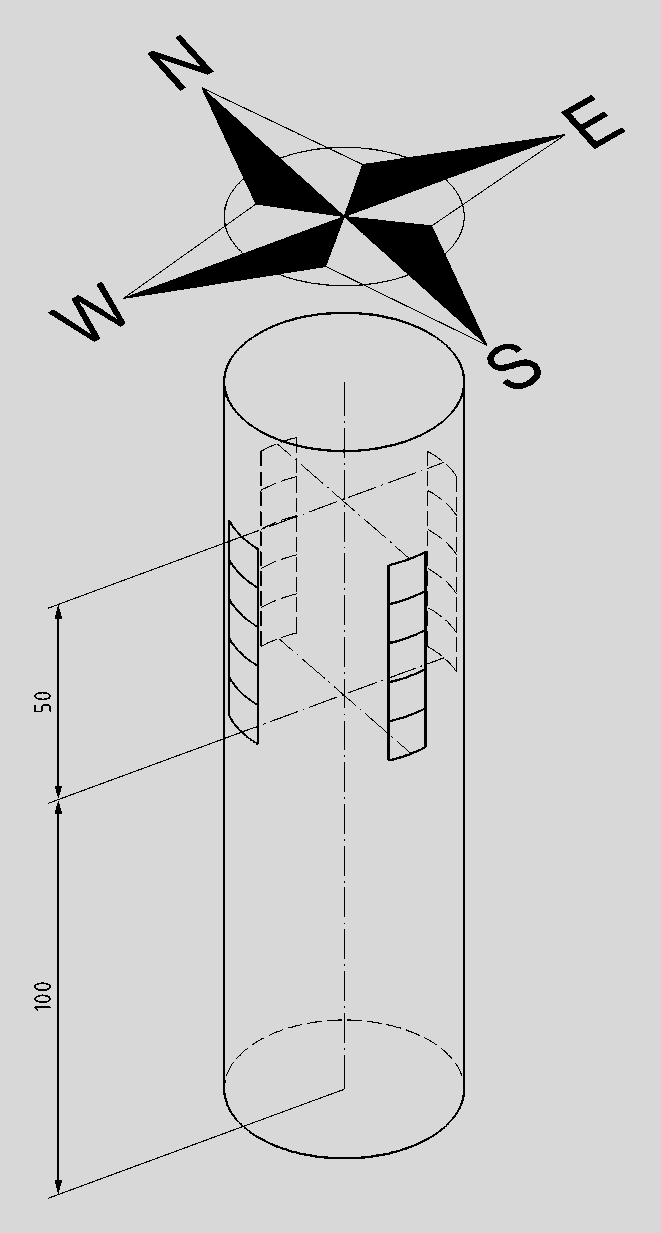 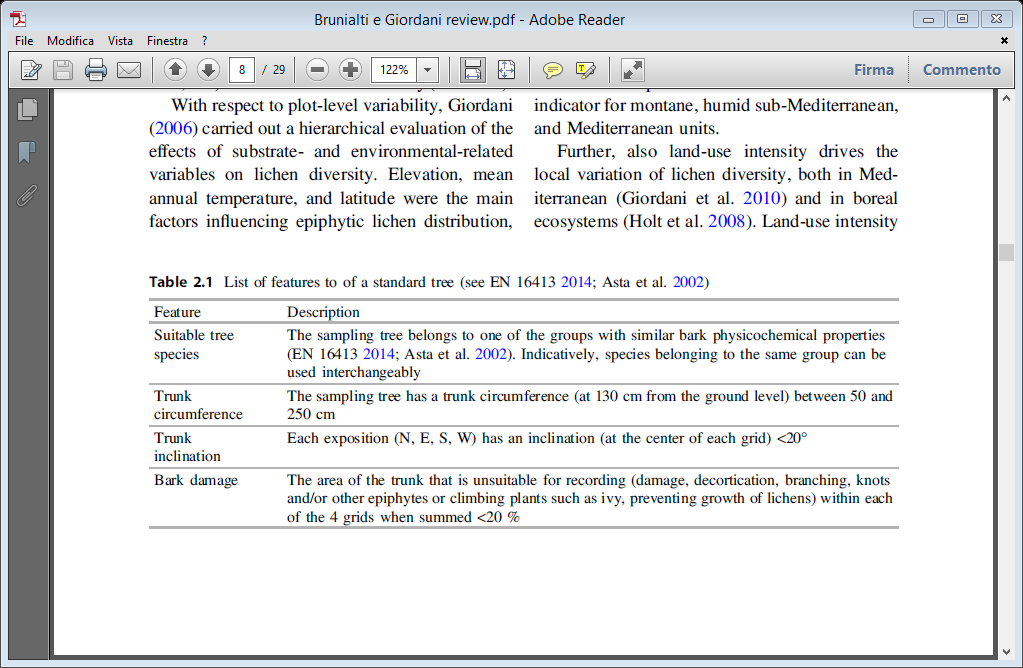 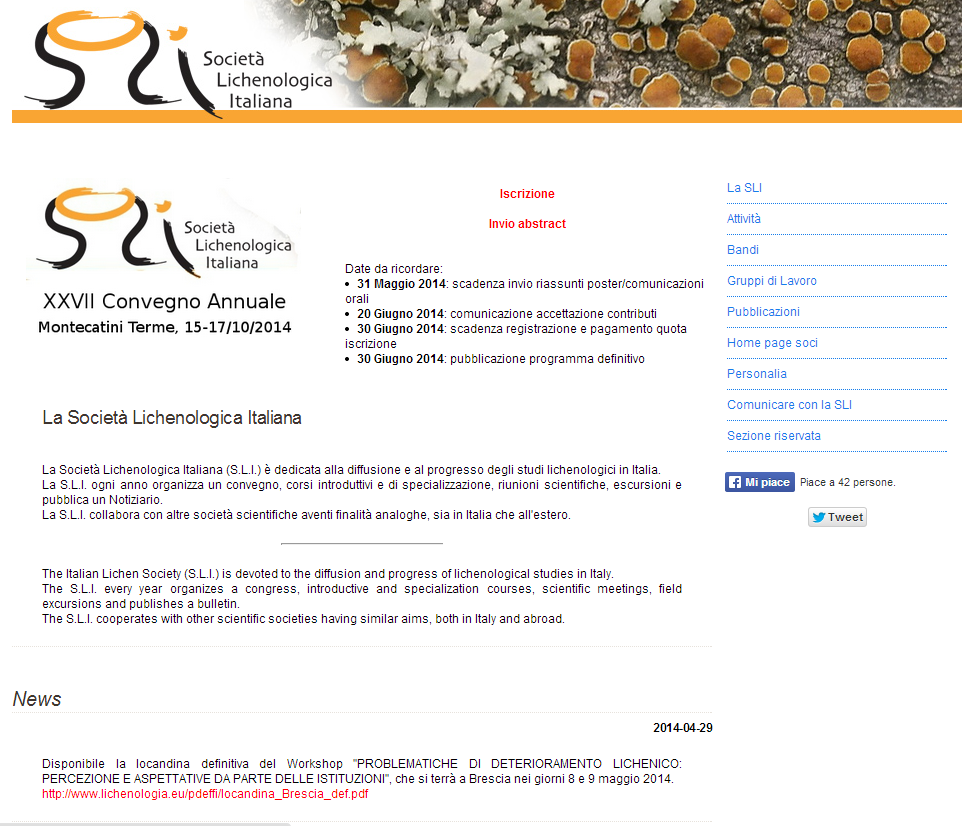 http://www.lichenologia.eu/
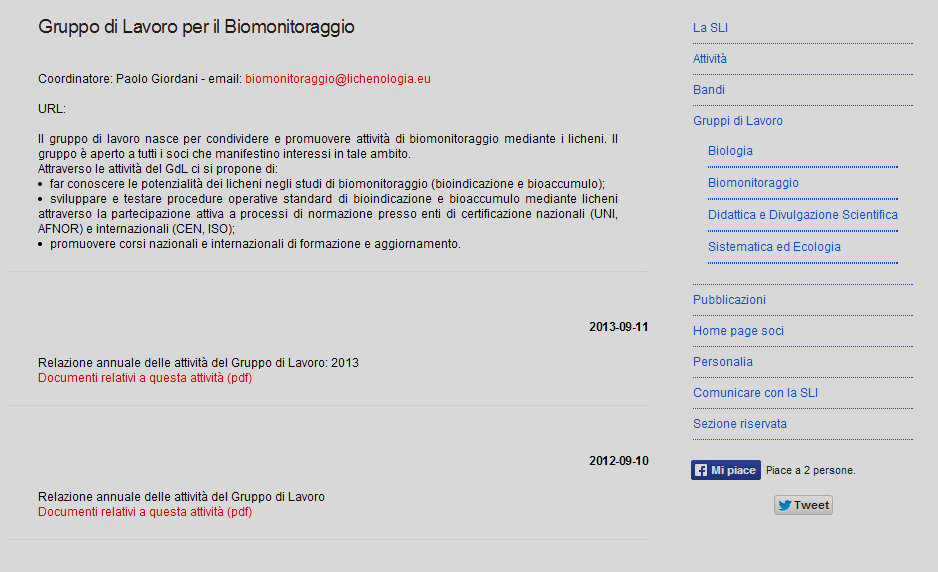